EECS498-003Formal Verification of Systems Software
Material and slides created by
Jon Howell and Manos Kapritsos
Modeling distributed systems
A distributed system is composed of multiple hosts
Distributed System: attempt #1
module DistributedSystem {
  datatype Variables = 
    Variables(hosts:seq<Host.Variables>)

  predicate Next (v:Variables, v’:Variables, hostid: nat) {
    && Host.Next(v.hosts[hostid],v'.hosts[hostid]))
    && forall otherHost:nat | otherHost != hostid ::
        v’.hosts[otherHost] == v.hosts[otherHost]
  }
}
Distributed system
Host
Host
Host
Host
10/21/24
EECS498-003
2
Modeling the network - Ordering
In order delivery
Out of order delivery
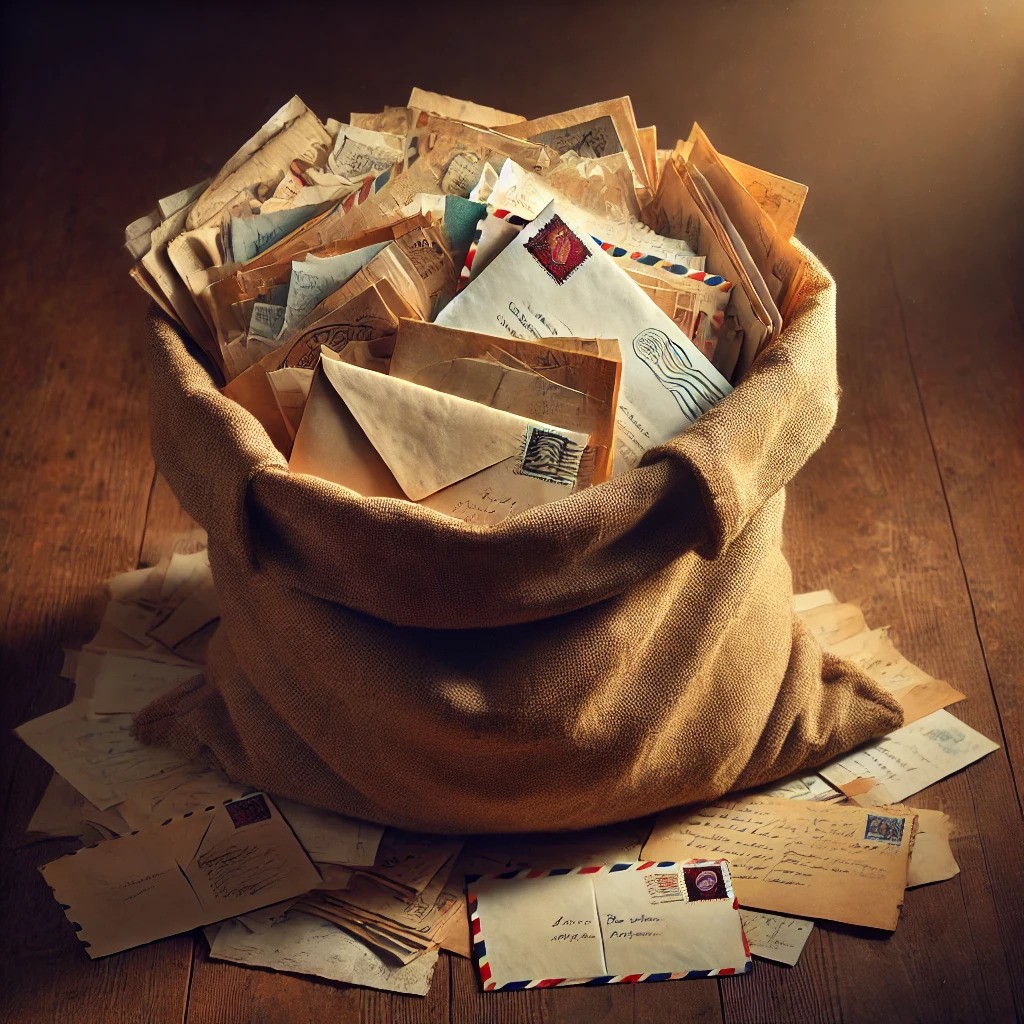 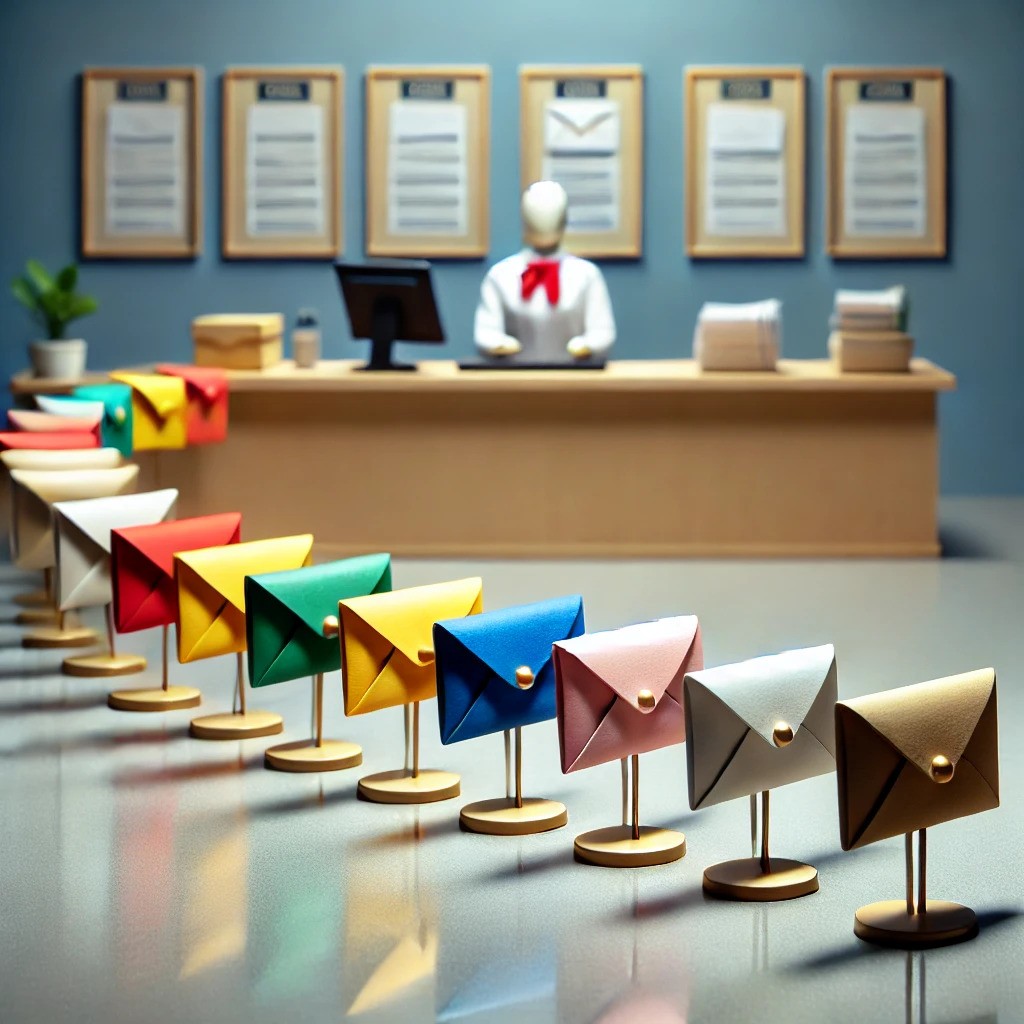 10/21/24
EECS498-009
3
Modeling the network - Duplication
Can the network duplicate messages?

How does that affect our network model?
10/21/24
EECS498-009
4
Modeling the network - Integrity
Can the network tamper with messages?

How does that affect our network model?
10/21/24
EECS498-009
5
Modeling the network
datatype Option<T> = Some(value:T) | None
datatype MessageOps = MessageOps(
		recv:Option<Message>, 		send:Option<Message>)
Network module
module Network {
  datatype Variables = 
    Variables(sentMsgs: set<Message>)

  predicate Next(v, v’, msgOps:MessageOps) {
    // can only receive messages that have been sent
    && (msgOps.recv.Some? ==> msgOps.recv.value in v.sentMsgs)
    // Record the sent message, if there was one
    && v'.sentMsgs ==
       v.sentMsgs + if msgOps.send.None? then {} 
                    else {msgOps.send.value}
  }
}
Distributed system
Host
Host
Network
Host
Host
10/21/24
EECS498-003
6
A distributed system is composed of multiple hosts and a network
Distributed system: attempt #2
module DistributedSystem {
  datatype Variables = 
    Variables(hosts:seq<Host.Variables>,
              network: Network.Variables)

  predicate HostAction(v, v’, hostid, msgOps) {
    && Host.Next(v.hosts[hostid],v'.hosts[hostid],msgOps))
    && forall otherHost:nat | otherHost != hostid ::
        v’.hosts[otherHost] == v.hosts[otherHost]
  }

  predicate Next(v, v’, hostid, msgOps: MessageOps) {
    && HostAction(v, v’, hostid, msgOps)
    && Network.Next(v, v’, msgOps)
  }
}
Distributed system
Host
Host
Network
Host
Host
Binding variable
10/21/24
EECS498-003
7
A distributed system is composed of multiple hosts, a network and clocks
Distributed system: attempt #3
module DistributedSystem {
  datatype Variables = 
    Variables(hosts:seq<Host.Variables>,
              network: Network.Variables,
              time: Time.Variables)

  predicate Next(v, v’, hostid, msgOps: MessageOps, clk:Time) {
    || (&& HostAction(v, v’, hostid, msgOps)
        && Network.Next(v, v’, msgOps)
        && Time.Read(v.time, clk))
    || (&& Time.Advance(v.time, v’.time)
        && v’.hosts == v.hosts
        && v’.network == v.network)
  }
}
Distributed system
Host
Host
Network
Time
Host
Host
10/21/24
EECS498-003
8
This modeling applies to all asynchronous systems
module DistributedSystem {
  datatype Variables = 
    Variables(fs: FileSystem.Variables,
              disk: Disk.Variables)

  predicate Next(v, v’) {
    || (exists io :: 
        && FileSystem.Next(v.fs, v’.fs, io)
        && Disk.Next(v.disk, v’.disk, io)
    || ( // Crash!
        && FileSystem.Init(v’.fs)
        && v’.disk == v.disk
       )
  }
}
”Distributed” system
Disk
File system
(in-memory state
Binding variable
10/21/24
EECS498-003
9
Trusted vs proven
Hosts cannot communicate except through the network
Time can advance between any host steps
File system (kernel) 
can crash
Disk won’t forget writes it acknowledged
Distributed system
Distributed system
Network won’t make up packets
Host
Host
Network
Disk
File system
(in-memory state
Network might reorder packets
Time
Host
Host
Disk might reorder concurrent writes
Time only moves forward
10/21/24
EECS498-003
10
: the systems specification sandwich
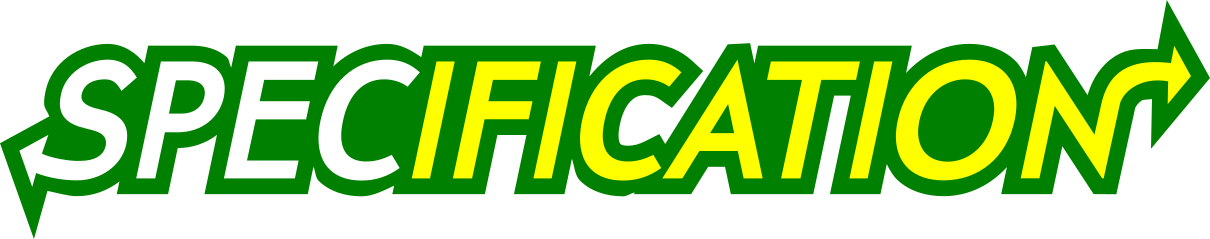 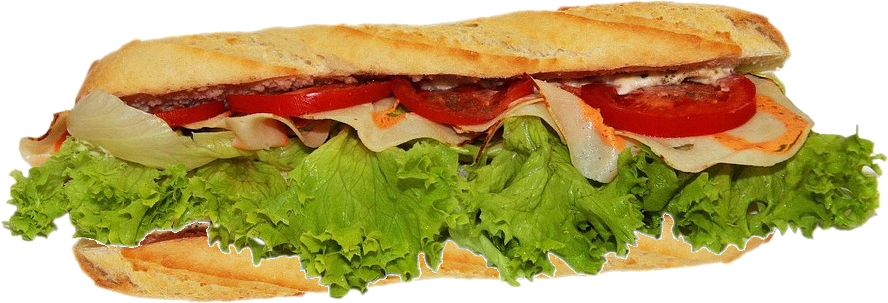 trusted application spec
proof
protocol
proof
code
trusted environment assumptions
image: pixabay
10/21/24
EECS498-003
11
Midterm logistics
Time: Thursday, October 17, 6-8pm
Location: BBB 1670

Closed-book exam, allowed one ”cheat-sheet”, double-sided, 10pt minimum

We assume knowledge of Dafny, but no ”guessing”
10/21/24
EECS498-009
12
Administrivia
No lectures next week
Tuesday is Fall study break
Thursday is the midterm

Also, no lab next week
I will still hold OH next Thursday

Please fill out midterm evaluations
Grad students: 80%
Undergrad students: 17%
10/21/24
EECS498-009
13
Recap of Chapters 1-4
10/21/24
EECS498-009
14
Recap of Chapter 1: Dafny mechanics
Primitive types
Quantifiers
Assertions
Recursion
Loop invariants
Datatypes
Triggers
10/21/24
EECS498-009
15
Triggers
Q: Does Dafny verify this code?

predicate P(x:int)
predicate Q(x:int)
method test()
  requires forall x :: P(x) && Q(x)
  ensures Q(0)
{
}

A: Only if it’s smart enough to pick the right trigger
10/21/24
EECS498-003
16
Imagine you are the solver
requires forall x :: P(x) && Q(x)

I wonder if P(0) is a useful fact...		
I wonder if P(1) is a useful fact...		
I wonder if P(2) is a useful fact...		                 I wonder if Q(2) is a useful fact...
I wonder if P(3) is a useful fact...		                 I wonder if Q(3) is a useful fact...
I wonder if P(4) is a useful fact...		                 I wonder if Q(4) is a useful fact...
I wonder if P(5) is a useful fact...		                 I wonder if Q(5) is a useful fact...
I wonder if P(6) is a useful fact...		                 I wonder if Q(6) is a useful fact...
I wonder if P(7) is a useful fact...		                 I wonder if Q(7) is a useful fact...
I wonder if P(8) is a useful fact...		                 I wonder if Q(8) is a useful fact...
I wonder if Q(0) is a useful fact...
I wonder if Q(1) is a useful fact...
I wonder if P(9) is a useful fact...		I wonder if Q(9) is a useful fact...
I wonder if P(10) is a useful fact...		I wonder if Q(10) is a useful fact...
I wonder if P(11) is a useful fact...		I wonder if Q(11) is a useful fact...
I wonder if P(12) is a useful fact...		I wonder if Q(12) is a useful fact...
I wonder if P(13) is a useful fact...		I wonder if Q(13) is a useful fact...
I wonder if P(14) is a useful fact...		I wonder if Q(14) is a useful fact...
I wonder if P(15) is a useful fact...		I wonder if Q(15) is a useful fact...
I wonder if P(16) is a useful fact...		I wonder if Q(16) is a useful fact...
I wonder if P(17) is a useful fact...		I wonder if Q(17) is a useful fact...
I wonder if P(9) is a useful fact...		I wonder if Q(9) is a useful fact...
I wonder if P(10) is a useful fact...		I wonder if Q(10) is a useful fact...
I wonder if P(11) is a useful fact...		I wonder if Q(11) is a useful fact...
I wonder if P(12) is a useful fact...		I wonder if Q(12) is a useful fact...
I wonder if P(13) is a useful fact...		I wonder if Q(13) is a useful fact...
I wonder if P(14) is a useful fact...		I wonder if Q(14) is a useful fact...
I wonder if P(15) is a useful fact...		I wonder if Q(15) is a useful fact...
I wonder if P(16) is a useful fact...		I wonder if Q(16) is a useful fact...
I wonder if P(17) is a useful fact...		I wonder if Q(17) is a useful fact...
I wonder if P(9) is a useful fact...		I wonder if Q(9) is a useful fact...
I wonder if P(10) is a useful fact...		I wonder if Q(10) is a useful fact...
I wonder if P(11) is a useful fact...		I wonder if Q(11) is a useful fact...
I wonder if P(12) is a useful fact...		I wonder if Q(12) is a useful fact...
I wonder if P(13) is a useful fact...		I wonder if Q(13) is a useful fact...
I wonder if P(14) is a useful fact...		I wonder if Q(14) is a useful fact...
I wonder if P(15) is a useful fact...		I wonder if Q(15) is a useful fact...
I wonder if P(16) is a useful fact...		I wonder if Q(16) is a useful fact...
I wonder if P(17) is a useful fact...		I wonder if Q(17) is a useful fact...
I wonder if P(9) is a useful fact...		I wonder if Q(9) is a useful fact...
I wonder if P(10) is a useful fact...		I wonder if Q(10) is a useful fact...
I wonder if P(11) is a useful fact...		I wonder if Q(11) is a useful fact...
I wonder if P(12) is a useful fact...		I wonder if Q(12) is a useful fact...
I wonder if P(13) is a useful fact...		I wonder if Q(13) is a useful fact...
I wonder if P(14) is a useful fact...		I wonder if Q(14) is a useful fact...
I wonder if P(15) is a useful fact...		I wonder if Q(15) is a useful fact...
I wonder if P(16) is a useful fact...		I wonder if Q(16) is a useful fact...
I wonder if P(17) is a useful fact...		I wonder if Q(17) is a useful fact...
17
10/21/24
EECS498-003
Completeness vs Soundness
Proving a program correct is undecidable
i.e. it is impossible to write a program that always correctly answers the question: is this program correct
Side note:
Logicomix
Veritasium 

Provers embrace incompleteness while guarding soundness
Incompleteness: the prover may say “no” to a correct program
Soundness: the prover will never say “yes” to an incorrect program
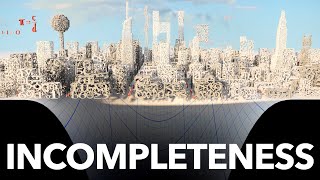 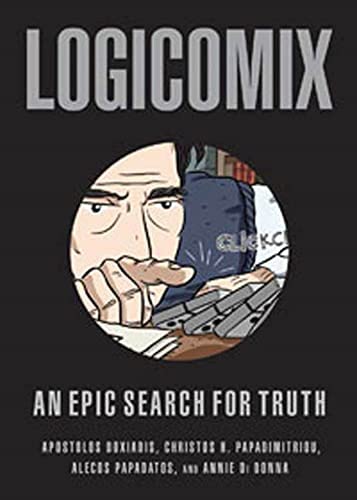 10/21/24
EECS498-003
18
Triggers
What is a trigger?

A syntactic pattern involving quantified variables

A heuristic to let the solver know when to instantiate the quantifier
10/21/24
EECS498-003
19
Recap of Chapter 2: Specification
Specifications 
are trusted!
10/21/24
EECS498-009
20
Recap of Chapter 3: State machines
Express the behavior of a system 

Main components: Constants/Variables, Init() and Next() predicates

Advanced usage: Jay Normal Form
10/21/24
EECS498-009
21
Recap of Chapter 4: Inductive invariants
All states
Inductive 
invariant
Reachable 
states
Safe states
(property P holds)
10/21/24
EECS498-009
22
Good luck with the midterm!
10/21/24
EECS498-009
23
Chapter 6: Refinement
10/21/24
EECS498-009
24
State machines: a versatile tool
State machines can be used to
Model the program
Model environment components
Model how the system (program+environment) fits together
Specify the system behavior
10/21/24
EECS498-009
25
Different ways to specify behavior
Spec
C-style assertions
Postconditions
Properties/invariants
Refinement to a state machine
Distributed system
Host
Network
Host
Host
10/21/24
EECS498-009
26
Example: hashtable
module HashTable {
  datatype Variables = Variables(tbl:seq<Pair<int, string>>)

  predicate Insert(v:Variables, v’:Variables, key:int, val:string) {
    var free := Probe(v.tbl, key);
    && free.Some?
    && v’.tbl == v.tbl[free.value := Pair(key, val)]
  }
}
13￫C
13￫C
-
-
-
-
-
-
-
-
23￫A
23￫A
23￫A
23￫A
-
47￫D
-
-
-
-
71￫B
71￫B
71￫B
-
-
10/21/24
EECS498-009
27
The spec: a simple map
(empty)
23￫A
23￫A
71￫B
13￫C
23￫A
71￫B
13￫C
23￫A
47￫D
71￫B
module MapSpec {  
  datatype Variables = Variables(mapp:map<Key, Value>)
  
  predicate InsertOp(v:Variables, v':Variables, key:Key, value:Value) {
    && v'.mapp == v.mapp[key := value]
  }
}
10/21/24
EECS498-009
28
Refinement
(empty)
23￫A
23￫A
71￫B
13￫C
23￫A
71￫B
13￫C
23￫A
47￫D
71￫B
13￫C
13￫C
-
-
-
-
-
-
-
-
23￫A
23￫A
23￫A
23￫A
-
47￫D
-
-
-
-
71￫B
71￫B
71￫B
-
-
10/21/24
EECS498-009
29
The benefits of refinement
Refinement allows for good specs
Abstract: elide implementation details
Concise: simple state machine
Complete: better than a “bag of properties”
But if you want, you can prove properties about the spec
Refinement is very powerful
Can specify systems that are hard to specify otherwise
E.g. linearizability
10/21/24
EECS498-009
30
A sharded key-value store
Logically centralized, physically distributed
(empty)
23￫A
23￫A
71￫B
13￫C
23￫A
71￫B
13￫C
23￫A
47￫D
71￫B
Host 1
-
-
-
Host 2
Host 1
Host 1
Host 1
Host 1
-
-
13￫C
13￫C
-
-
-
-
-
-
-
10/21/24
EECS498-009
31
-
-
-
-
Host 2
Host 2
Host 2
Host 2
23￫A
23￫A
23￫A
23￫A
47￫D
-
-
-
71￫B
71￫B
-
71￫B
Stutter steps
(empty)
One “stutter”
step for the spec
23￫A
23￫A
71￫B
23￫A
71￫B
Host 1
-
-
One normal step for the implementation
-
Host 2
Host 1
Host 1
Host 1
-
-
-
23￫A
-
-
-
-
-
10/21/24
EECS498-009
32
-
-
-
Host 2
Host 2
Host 2
-
23￫A
23￫A
-
-
-
71￫B
-
71￫B
A primary-backup protocol
Clients
Primary
Primary
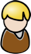 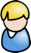 Backup
Backup
10/21/24
EECS498-009
33
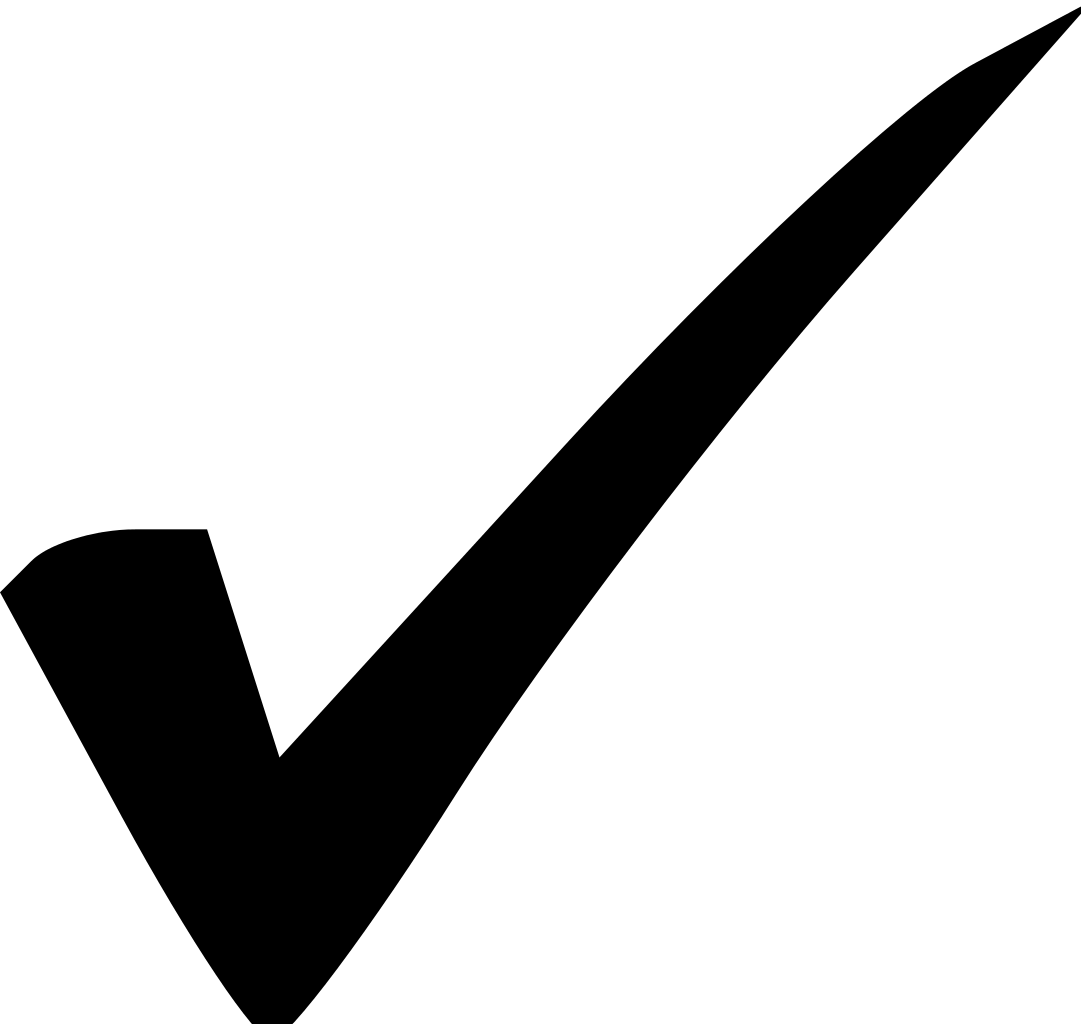 A primary-backup protocol
Primary
Backup
Primary
Primary
Primary
Primary
Primary
10/21/24
EECS498-009
34
Backup
Backup
Backup
Backup
Backup
The interpretation (Abstraction) function
(empty)
23￫A
23￫A
71￫B
13￫C
23￫A
71￫B
13￫C
23￫A
47￫D
71￫B
function Abstraction(lv:HashTblState) : (hv:MapSpec.Variables)
{
  ...
}
13￫C
13￫C
-
-
-
-
-
-
-
-
23￫A
23￫A
23￫A
23￫A
-
47￫D
-
-
-
-
71￫B
71￫B
71￫B
-
-
10/21/24
EECS498-009
35
A refinement proof
function Abstraction(v:Variables) : MapSpec.Variables
predicate Inv(v:Variables)

lemma RefinementInit(v:Variables)
    requires Init(v)
    ensures Inv(v) // Inv base case
    ensures MapSpec.Init(Abstraction(v))  // Refinement base case

lemma RefinementNext(v:Variables, v':Variables)
    requires Next(v, v')
    requires Inv(v)
    ensures Inv(v')  // Inv inductive step
    ensures MapSpec.Next(Abstraction(v), Abstraction(v')) // Refinement inductive step
        || Abstraction(v) == Abstraction(v') 		        // OR stutter step
36